Grundlagen der Betriebssysteme[CS2100]
Sommersemester 2014

Heiko Falk

Institut für Eingebettete Systeme/Echtzeitsysteme
Ingenieurwissenschaften und Informatik
Universität Ulm
Kapitel 2Zahlendarstellungen undRechnerarithmetik
Inhalte der Vorlesung
Einführung
Zahlendarstellungen und Rechnerarithmetik
Einführung in Betriebssysteme
Prozesse und Nebenläufigkeit
Filesysteme
Speicherverwaltung
Einführung in MIPS-Assembler
Rechteverwaltung
Ein-/Ausgabe und Gerätetreiber
© H. Falk | 30.04.2014
2 - Zahlendarstellungen & Rechnerarithmetik
Inhalte des Kapitels
Zahlendarstellungen und Rechnerarithmetik
Natürliche Zahlen
Darstellung zur Basis b, Umrechnung
Relevante Darstellungen: binär, oktal, dezimal, hexadezimal
Binäre Arithmetik
Boolesche Algebra
Addition: Halbaddierer, Volladdierer
Subtraktion: Zweierkomplement-Darstellung
Multiplikation: Booth-Algorithmus
Division: „Schulmethode“
Reelle Zahlen
Festkommazahlen
Gleitkommazahlen: Darstellung als Mantisse und Exponent
IEEE 754: Gleitkomma-Darstellung, spezielle Werte
Zeichensätze
© H. Falk | 30.04.2014
2 - Zahlendarstellungen & Rechnerarithmetik
Positive Ganze Zahlen (1)
Positionale Zahlendarstellung
Ziffern
Position der Ziffern gewichtet ihren Wert

Dezimalsystem
Beispiel:4711 = (4, 7, 1, 1)10 = 4 * 103 + 7 * 102 + 1 * 101 + 1 * 100

Allgemein: n-stellige Dezimalzahl(zn-1, zn-2, ..., z2, z1, z0)10 =zn-1 * 10n-1 + zn-2 * 10n-2 + ... + z2 * 102 + z1 * 101 + z0 * 100mit zi  {0, 1, 2, 3, 4, 5, 6, 7, 8, 9}
© H. Falk | 30.04.2014
2 - Zahlendarstellungen & Rechnerarithmetik
Positive Ganze Zahlen (2)
Dualsystem, Binärsystem
Beispiel:10112 = (1, 0, 1, 1)2 = 1 * 23 + 0 * 22 + 1 * 21 + 1 * 20

Allgemein: n-stellige Binärzahl(zn-1, zn-2, ..., z2, z1, z0)2 =zn-1 * 2n-1 + zn-2 * 2n-2 + ... + z2 * 22 + z1 * 21 + z0 * 20mit zi  {0, 1}
© H. Falk | 30.04.2014
2 - Zahlendarstellungen & Rechnerarithmetik
Positive Ganze Zahlen (3)
Allgemein
Darstellung Natürlicher Zahlen durch Zahlensystem zu einer beliebigen Basis b ≥ 1(zn-1, zn-2, ..., z2, z1, z0)b =zn-1 * bn-1 + zn-2 * bn-2 + ... + z2 * b2 + z1 * b1 + z0 * b0mit zi  {0, 1, ..., b-1}

Typische Basen für Rechnerarithmetik
b = 2		Binärsystem
b = 8		Oktalsystem zi  {0, 1, 2, 3, 4, 5, 6, 7}
b = 10	Dezimalsystem
b = 16	Hexadezimalsystem		zi  {0, 1, 2, 3, 4, 5, 6, 7, 8, 9, A, B, C, D, E, F}
© H. Falk | 30.04.2014
2 - Zahlendarstellungen & Rechnerarithmetik
Konvertierung der Darstellung (1)
Umwandlung von einer Zahlendarstellung in die andere
Basis des Ziel-Zahlensystems als Divisor
Reste bilden die Ziffern der Darstellung

Beispiel: 1910 → x219 ÷ 2 = 9	Rest 1  9 ÷ 2 = 4	Rest 1  4 ÷ 2 = 2	Rest 0  2 ÷ 2 = 1	Rest 0  1 ÷ 2 = 0	Rest 1
x = (1, 0, 0, 1, 1)2
least significant digit
most significant digit
© H. Falk | 30.04.2014
2 - Zahlendarstellungen & Rechnerarithmetik
Konvertierung der Darstellung (2)
Alternative
Finden der Stufenzahlen und deren Vielfachen

Beispiel: 1910 → x8
Stufenzahlen des Oktalsystems: 80 = 1, 81 = 8, 82 = 64, 83 = 512, ...
Welche Stufenzahl passt so gerade noch hinein: 8
Wie oft passt sie hinein:19 ÷ 8 = 2	Rest 3
Wiederholung mit Rest und nächst kleinerer Stufenzahl:  3 ÷ 1 = 3	Rest 0
Wiederholung bis Stufenzahl 1 erreicht wurde
Ergebnisse der Division bilden die Ziffern:x = 238
© H. Falk | 30.04.2014
2 - Zahlendarstellungen & Rechnerarithmetik
Roter Faden
Zahlendarstellungen und Rechnerarithmetik
Natürliche Zahlen
Darstellung zur Basis b, Umrechnung
Relevante Darstellungen: binär, oktal, dezimal, hexadezimal
Binäre Arithmetik
Reelle Zahlen
Zeichensätze
© H. Falk | 30.04.2014
2 - Zahlendarstellungen & Rechnerarithmetik
Zweielementige Boolesche Algebra (1)
Von George Boole 1854 entwickelte Algebra
Zwei Werte: 0 und 1		( Binäre Zahlenrepräsentation!)
Drei Operationen: + und * und –
Vier Axiome/Rechengesetze (nach Huntington, 1904):
KommutativitätA + B = B + A			A * B = B * A
Neutrales Element0 + A = A			1 * A = A
Distributivität(A + B) * C = (A * C) + (B * C)(A * B) + C = (A + C) * (B + C)
Komplementäres ElementA + A = 1			A * A = 0
© H. Falk | 30.04.2014
2 - Zahlendarstellungen & Rechnerarithmetik
Zweielementige Boolesche Algebra (2)
Boolesche Rechenoperationen
+, Disjunktion, ODER, ˅



*, Konjunktion, UND, ˄



– , Negation, Invertierung, NOT, ┐
© H. Falk | 30.04.2014
2 - Zahlendarstellungen & Rechnerarithmetik
Wichtige Sätze (1)
Aus den Axiomen beweisbare Sätze
AbgeschlossenheitBoolesche Operationen liefern nur Boolesche Werte als Ergebnis

AssoziativitätA + (B + C) = (A + B) + C		A * (B * C) = (A * B) * C

IdempotenzA + A = A				A * A = A

AbsorptionA + (A * B) = A			A * (A + B) = A
© H. Falk | 30.04.2014
2 - Zahlendarstellungen & Rechnerarithmetik
Wichtige Sätze (2)
Aus den Axiomen beweisbare Sätze
Doppeltes Komplement(A) = A

Komplementäre Werte0 = 1					1 = 0

Satz von De Morgan(A + B) = A * B			(A * B) = A + B
© H. Falk | 30.04.2014
2 - Zahlendarstellungen & Rechnerarithmetik
Bedeutung der Booleschen Algebra für die Informatik (1)
Computer kennen nur zwei Zustände
Informationsgehalt
an, aus
Strom fließt, fließt nicht
wahr, falsch
true, false
1, 0
Computer-Hardware arbeitet (fast) ausschließlich auf dieser digitalen binären Grundlage
Informationsverarbeitung lässt sich vollständig auf Rechenoperationen mit Booleschen Operatoren ˄, ˅, ┐ zurückführen
Informationsspeicherung erfolgt Bit-weise, d.h. in Form einzelner Nullen und Einsen
© H. Falk | 30.04.2014
2 - Zahlendarstellungen & Rechnerarithmetik
Bedeutung der Booleschen Algebra für die Informatik (2)
Warum ist das so?
Speicherung einzelner Bits kann sehr einfach durch Speicherung von elektrischer Ladung realisiert werden, z.B. durch Kondensatoren oder Flip-Flops:elektrische Ladung vorhanden 	→ 1elektrische Ladung nicht vorhanden	→ 0
Konjunktion, Disjunktion und Negation können leicht mittels Schaltern (Transistoren, Relais) realisiert werden, die Ladung (Information) weiterleiten oder nicht. Beispiel */Konjunktion:
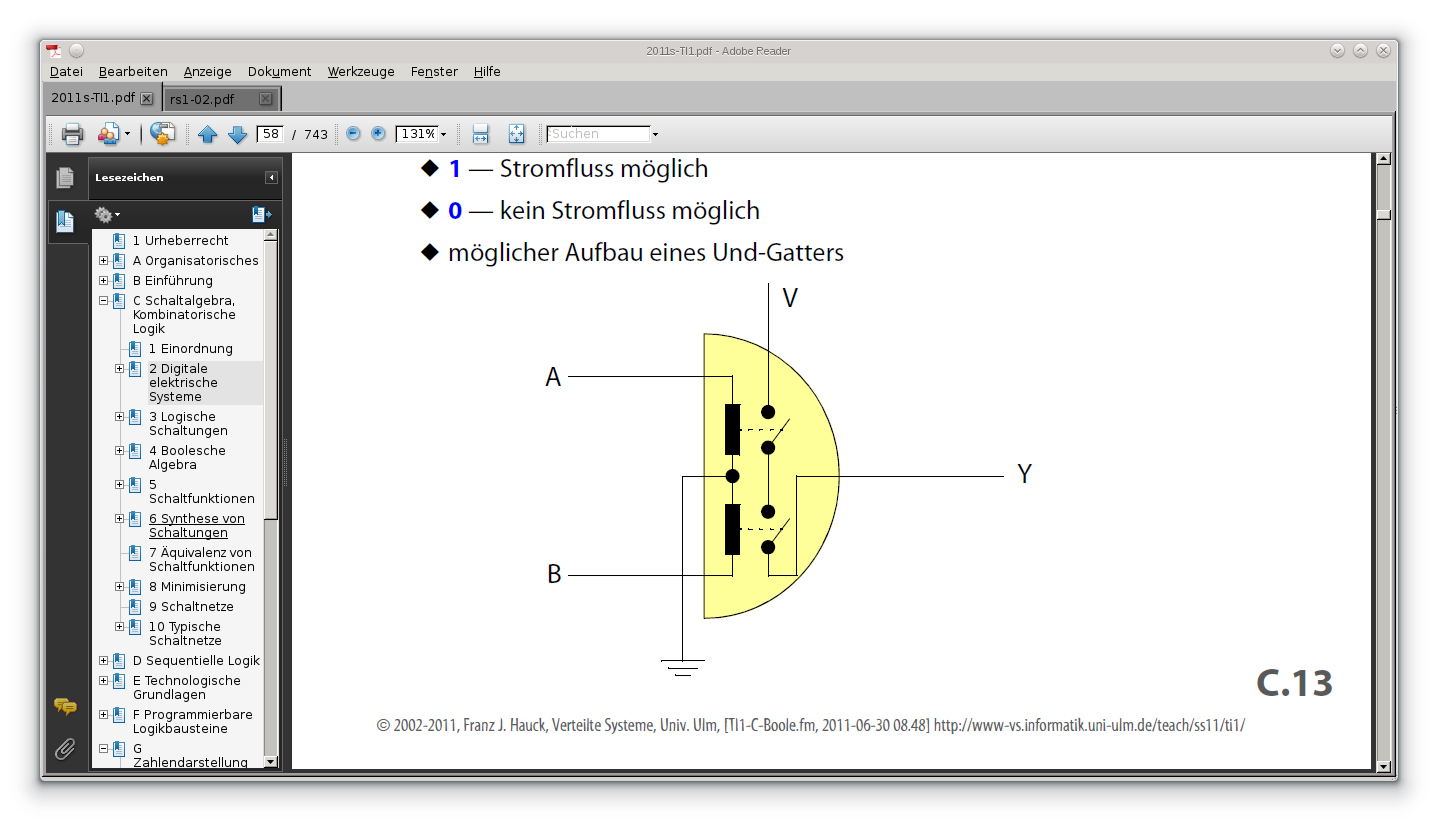 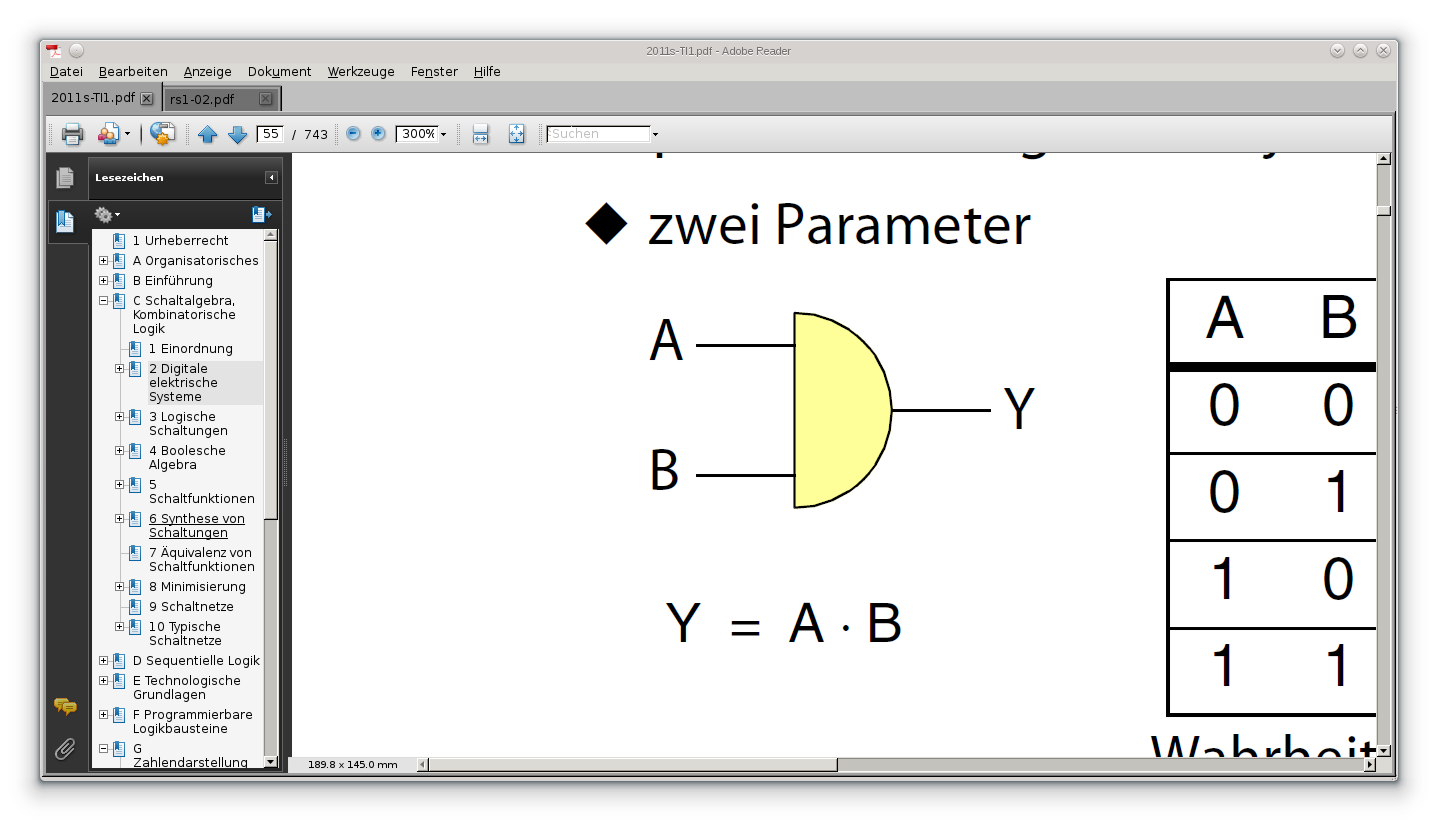  AND-Gatter
© H. Falk | 30.04.2014
2 - Zahlendarstellungen & Rechnerarithmetik
Darstellung positiver Zahlen im Rechner
Zahlenspeicherung in Registern
Einzelne Flip-Flops speichern eine Ziffer (Bit)
Mehrere Flip-Flops (Register) speichern eine komplette Zahl
Registerbreite
8 Bit		= 1 Byte
Wort		= 16 Bit / 32 Bit (Word)
Doppelwort	= 32 Bit / 64 Bit (Double Word)
Vierfachwort	= 64 Bit / 128 Bit (Quad Word)

Wortbreite hängt von Prozessorarchitektur ab
© H. Falk | 30.04.2014
2 - Zahlendarstellungen & Rechnerarithmetik
Binäre Addition
Schriftliche Addition / „Schulmethode“
Verfahren wie beim Dezimalsystem  10011+  1001
     1     Übertrag
      0
Übertrag wird auch Carry genannt

Feste Registerbreite und Addition, z.B. vier Bits
     1011   + 1001
     1     Übertrag
      0
Letzter Übertrag gehört zum Ergebnis
Kann aber nicht mehr dargestellt werden
Überlauf (Overflow)
Kontrolle:
19 + 9 = 28
1
1
1
1
0
Kontrolle:
11 + 9 = 20 = 16 + 4
1
1
0
1
0
© H. Falk | 30.04.2014
2 - Zahlendarstellungen & Rechnerarithmetik
Halbaddierer
Addition in erster (rechter) Spalte
Zwei Eingänge: erstes Bit von jeder Zahl
Zwei Ausgänge: erstes Bit des Ergebnisses, Carry-Bit
Wahrheitstabelle			Blockschaltbild





Gatterschaltung					c = a * b					s = a * b + a * b = a  b	    (XOR)
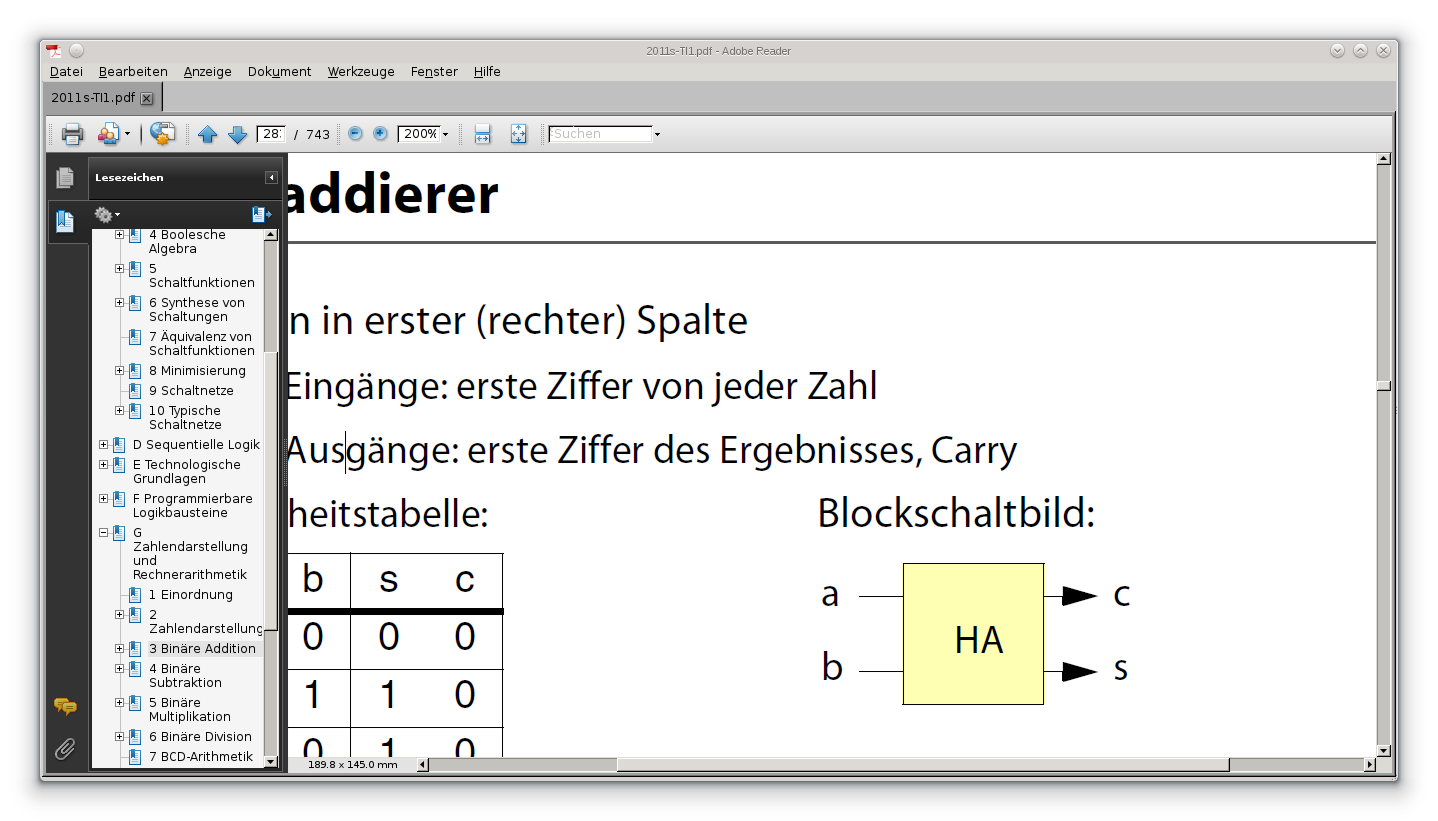 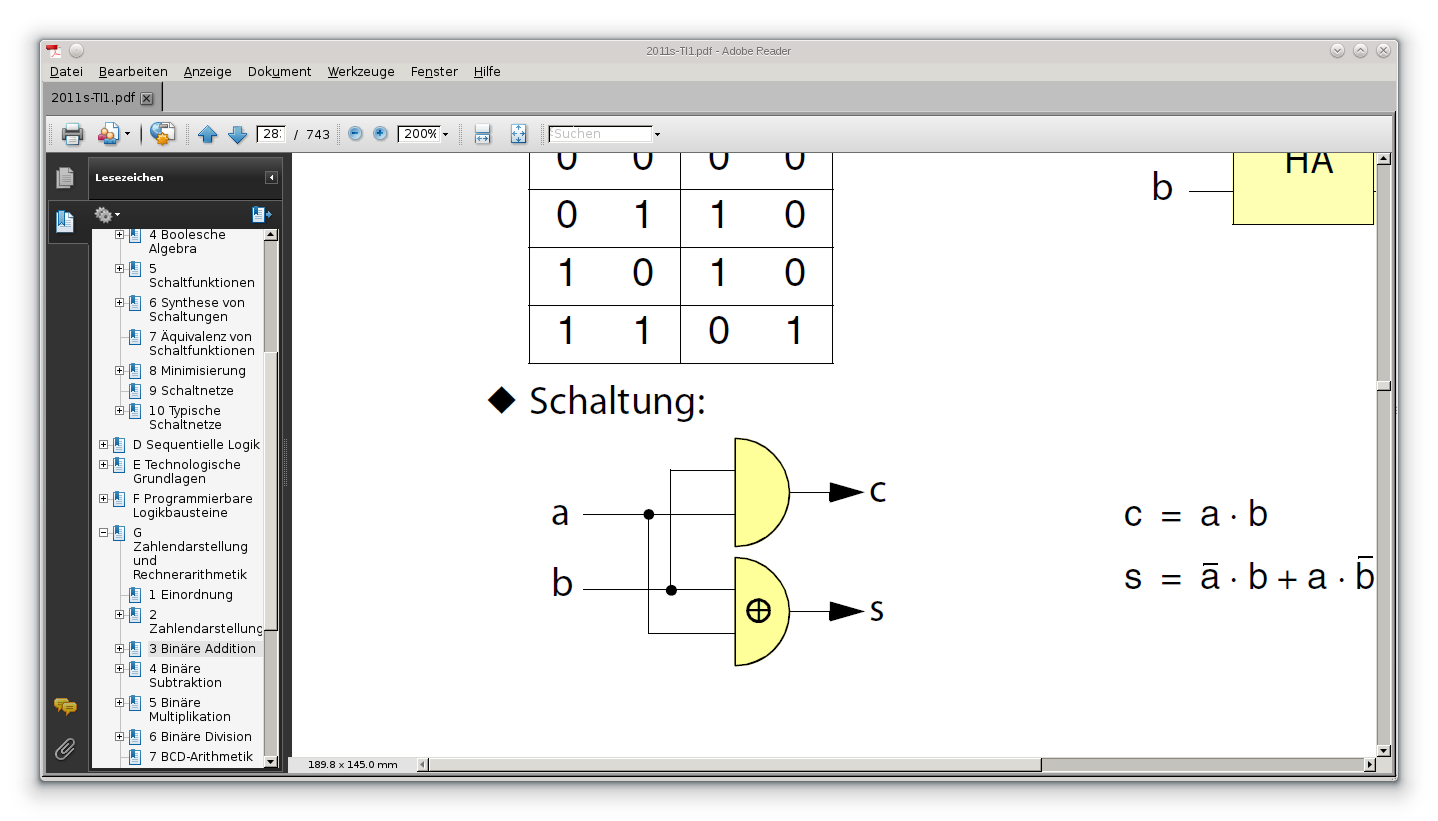 © H. Falk | 30.04.2014
2 - Zahlendarstellungen & Rechnerarithmetik
Volladdierer (1)
Addition in anderen Spalte
Drei Eingänge: je ein Bit der Summanden, und Carry von voriger Stelle
Zwei Ausgänge: Summen-Bit des Ergebnisses, Carry-Bit
Wahrheitstabelle			Blockschaltbild
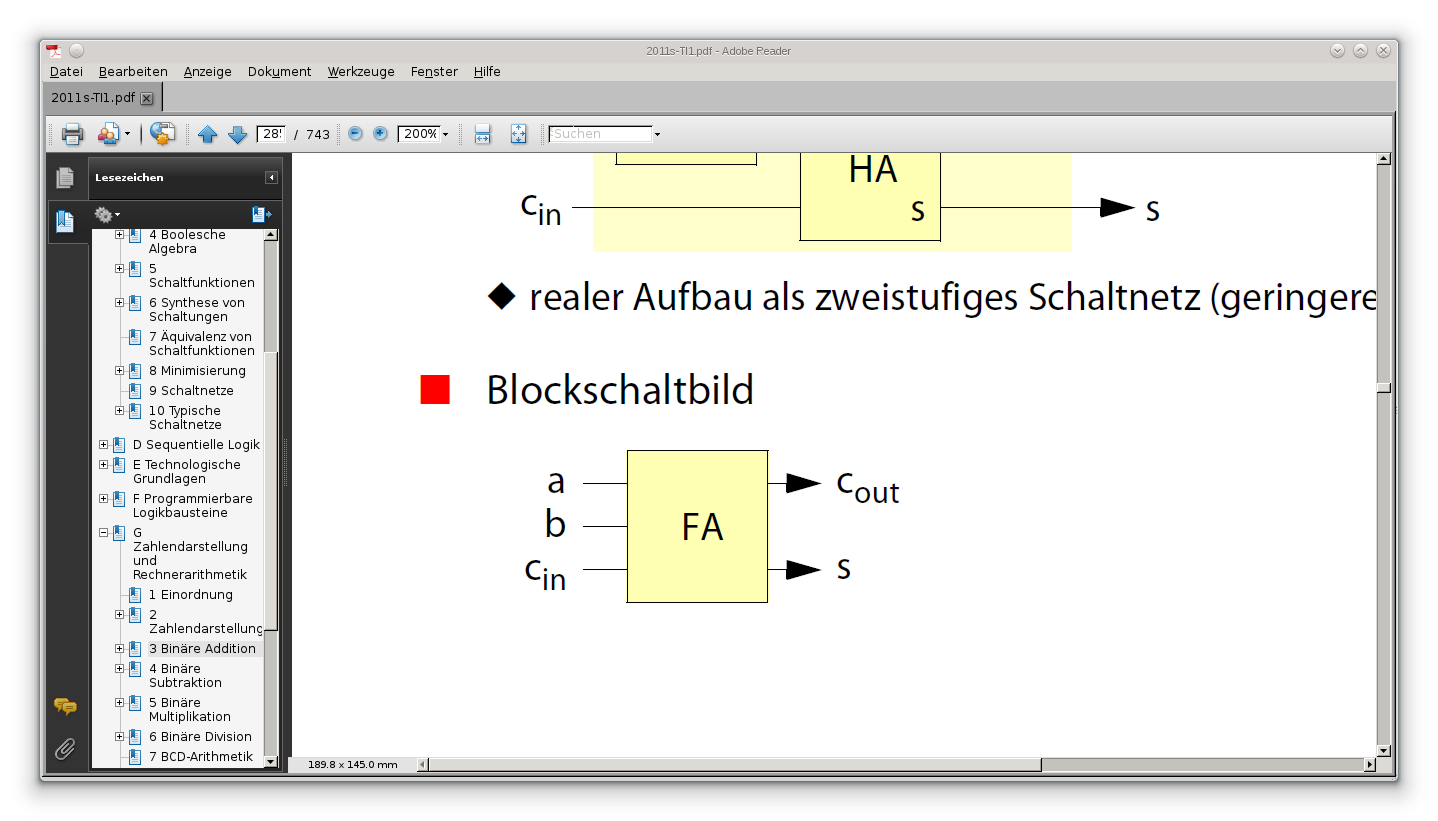 © H. Falk | 30.04.2014
2 - Zahlendarstellungen & Rechnerarithmetik
Volladdierer (2)
Schaltung
Aufbau mit Halbaddierern
			OR-Gatter
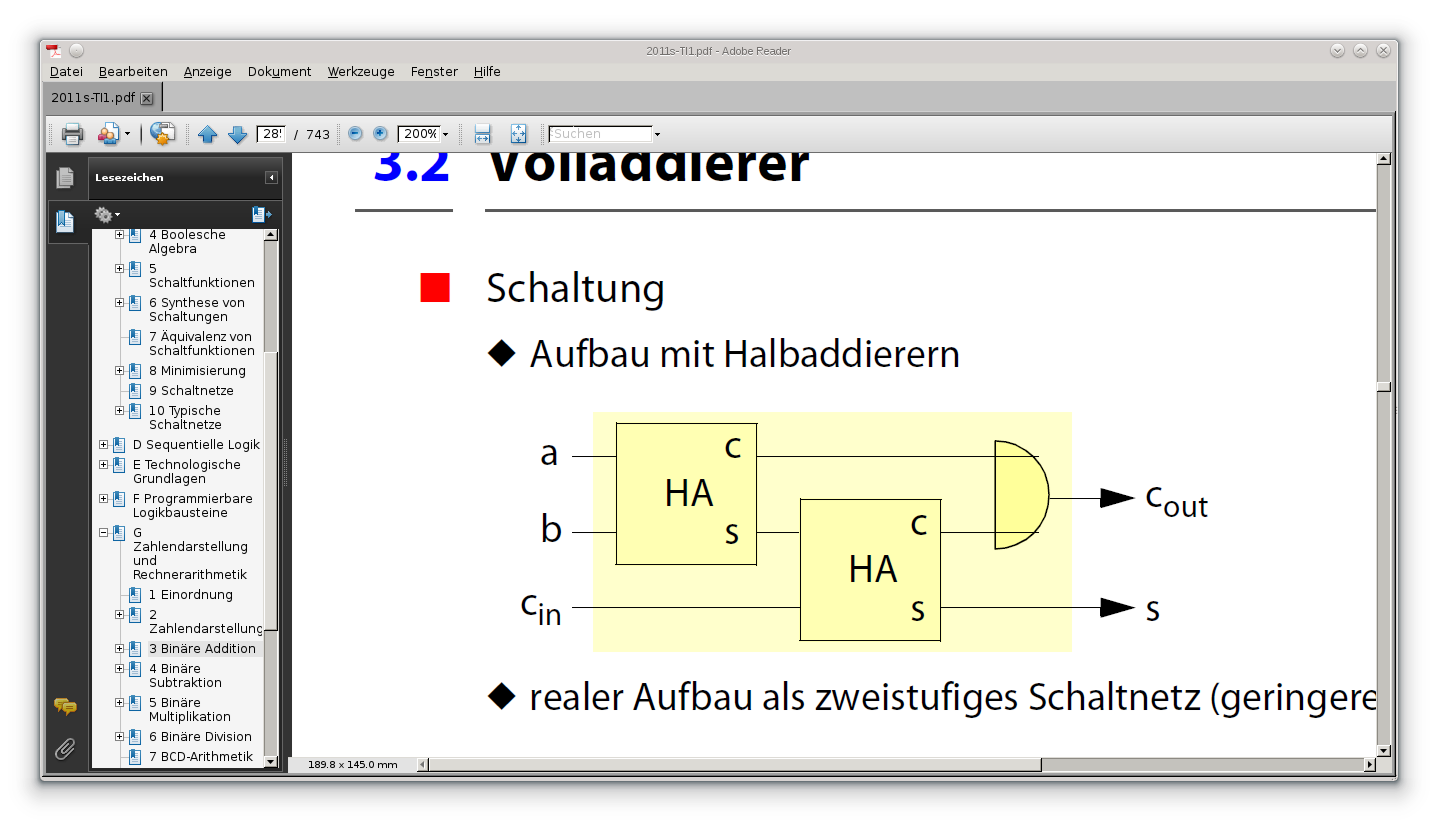 © H. Falk | 30.04.2014
2 - Zahlendarstellungen & Rechnerarithmetik
Paralleles Addierwerk
Schaltung zur Addition n-Bit langer Summanden








Ripple Carry Adder (RCA)
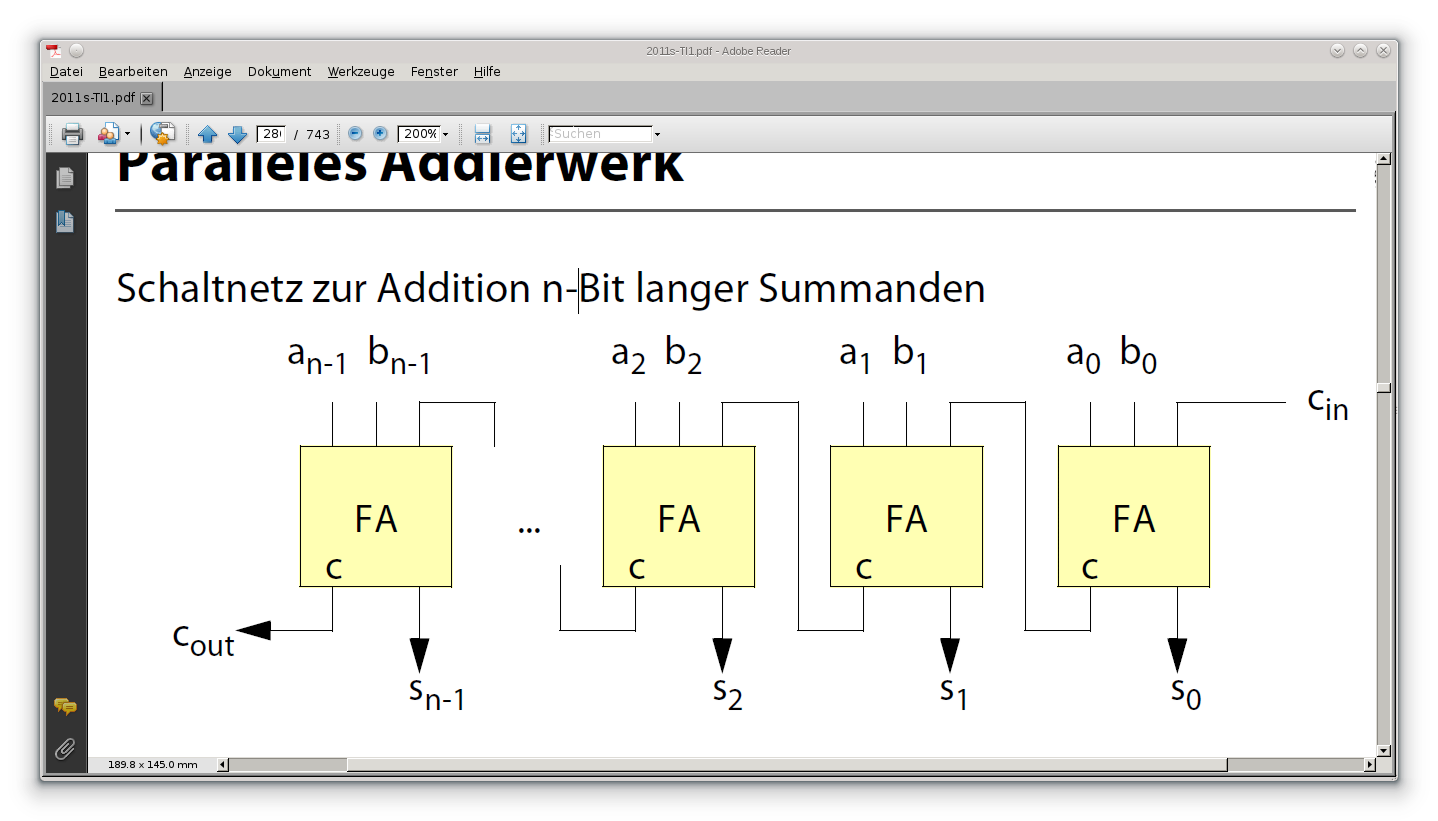 0
© H. Falk | 30.04.2014
2 - Zahlendarstellungen & Rechnerarithmetik
Binäre Subtraktion
Subtrahierer kann ähnlich wie Addierer entwickelt werden
Verwendung von Addierern zur Subtraktion
Idee: a – b = a + (-b)
© H. Falk | 30.04.2014
2 - Zahlendarstellungen & Rechnerarithmetik
Darstellung negativer Ganzer Zahlen
Vorzeichen und Betrag
Ein Bit repräsentiert Vorzeichen
Andere Bits repräsentieren Betrag der Zahl
Beispiel:010012 = 9110012 = -9

Nachteil
Vorzeichen muss für Berechnungen explizit ausgewertet werden
© H. Falk | 30.04.2014
2 - Zahlendarstellungen & Rechnerarithmetik
Einerkomplement-Darstellung (1)
Berechnung des Einerkomplements einer Zahl N bei n Ziffern
C = 2n – N – 1 bei n Ziffern/Bits
Komplement C entspricht dem Wert -N

Darstellung positiver ganzer Zahlen
Höchstwertiges Bit zn-1 = 0
Andere Bits unbeschränkt
Wert: (zn-1, ..., z1, z0)2 =  zi * 2i

Darstellung negativer ganzer Zahlen
Höchstwertiges Bit zn-1 = 1
Andere Bits unbeschränkt
Wert: (zn-1, ..., z1, z0)2 = -2n + 1 +  zi * 2i
i
i
© H. Falk | 30.04.2014
2 - Zahlendarstellungen & Rechnerarithmetik
Einerkomplement-Darstellung (2)
Beispiel: Darstellungslänge n = 4
10002 = -24 + 1 + 8 = -7		 kleinste negative Zahl (-2n-1+1)
           = +7 = 01112 = 10002
01112 = 7				 größte positive Zahl (2n-1-1)
11112 = -24 + 1 + 15 = 0		 größte negative Zahl
           = +0 = 00002 = 11112
00002 = 0				 kleinste positive Zahl

Nachteile
Null hat zwei Darstellungen, explizite Vorzeichenbehandlung

Vorteil
Einfache Umwandlung von positiver zu negativer Zahl und umgekehrt
Jede Ziffer wird invertiert: zi´ = 2 – 1 – zi
Beispiel: aus 10002 wird 01112 (aus -7 wird +7)
© H. Falk | 30.04.2014
2 - Zahlendarstellungen & Rechnerarithmetik
Einerkomplement-Darstellung (3)
Einerkomplement heute kaum mehr im Einsatz
Doppelte Darstellung der Null
Kompliziertere Hardware zur Addition/Subtraktion

„Daseinsberechtigung“ des Einerkomplements
Zur Motivation und Überleitung zum Zweierkomplement
© H. Falk | 30.04.2014
2 - Zahlendarstellungen & Rechnerarithmetik
Zweierkomplement-Darstellung (1)
Berechnung des Zweierkomplements einer Zahl N bei n Ziffern
C = 2n – N bei n Ziffern/Bits
Komplement C entspricht dem Wert -N

Darstellung positiver ganzer Zahlen
Höchstwertiges Bit zn-1 = 0
Andere Bits unbeschränkt
Wert: (zn-1, ..., z1, z0)2 =  zi * 2i

Darstellung negativer ganzer Zahlen
Höchstwertiges Bit zn-1 = 1
Andere Bits unbeschränkt
Wert: (zn-1, ..., z1, z0)2 = -2n +  zi * 2i
i
i
© H. Falk | 30.04.2014
2 - Zahlendarstellungen & Rechnerarithmetik
Zweierkomplement-Darstellung (2)
Beispiel: Darstellungslänge n = 4
10002 = -24 + 8 = -8			 kleinste negative Zahl (-2n-1)
01112 = 7				 größte positive Zahl (2n-1-1)
11112 = -24 + 15 = -1			 größte negative Zahl
00002 = 0				 kleinste positive Zahl

Vorteil des Zweierkomplements
Eindeutige Darstellung der Null (00002 bei Länge n = 4)
Einfache Umwandlung von positiver zu negativer Zahl und umgekehrt
Jede Ziffer wird invertiert: zi´ = 2 – 1 – zi
Anschließend 1 auf niederwertigste Stelle addieren(Zweierkomplement ist um eins größer als Einerkomplement)
Beispiel: aus 10012 wird 01102 und dann 01112 (aus -7 wird +7)
© H. Falk | 30.04.2014
2 - Zahlendarstellungen & Rechnerarithmetik
Zweierkomplement-Darstellung (3)
Nachteil des Zweierkomplements
Für größte positive Zahl ist das Zweierkomplement nicht mehr darstellbar
8 wird zu 10002 = -8
8 bereits außerhalb des Darstellungsbereichs (Überlauf)

Addition
Einsatz von Standardaddierern für Zahlen im Zweierkomplement

Subtraktion
Vorherige Komplementbildung eines Summanden erfordert
Invertierung der Ziffern
Addition von 1kann durch gesetzten Carry-Eingang erzielt werden
© H. Falk | 30.04.2014
2 - Zahlendarstellungen & Rechnerarithmetik
Subtraktion im Zweierkomplement
Addier- und Subtrahierwerk







Beim Subtrahieren
Invertieren der b-Eingänge durch XOR-Gatter
Addieren von 1 durch gesetztes Carry-in
Überlauferkennung: cout ≠ cin
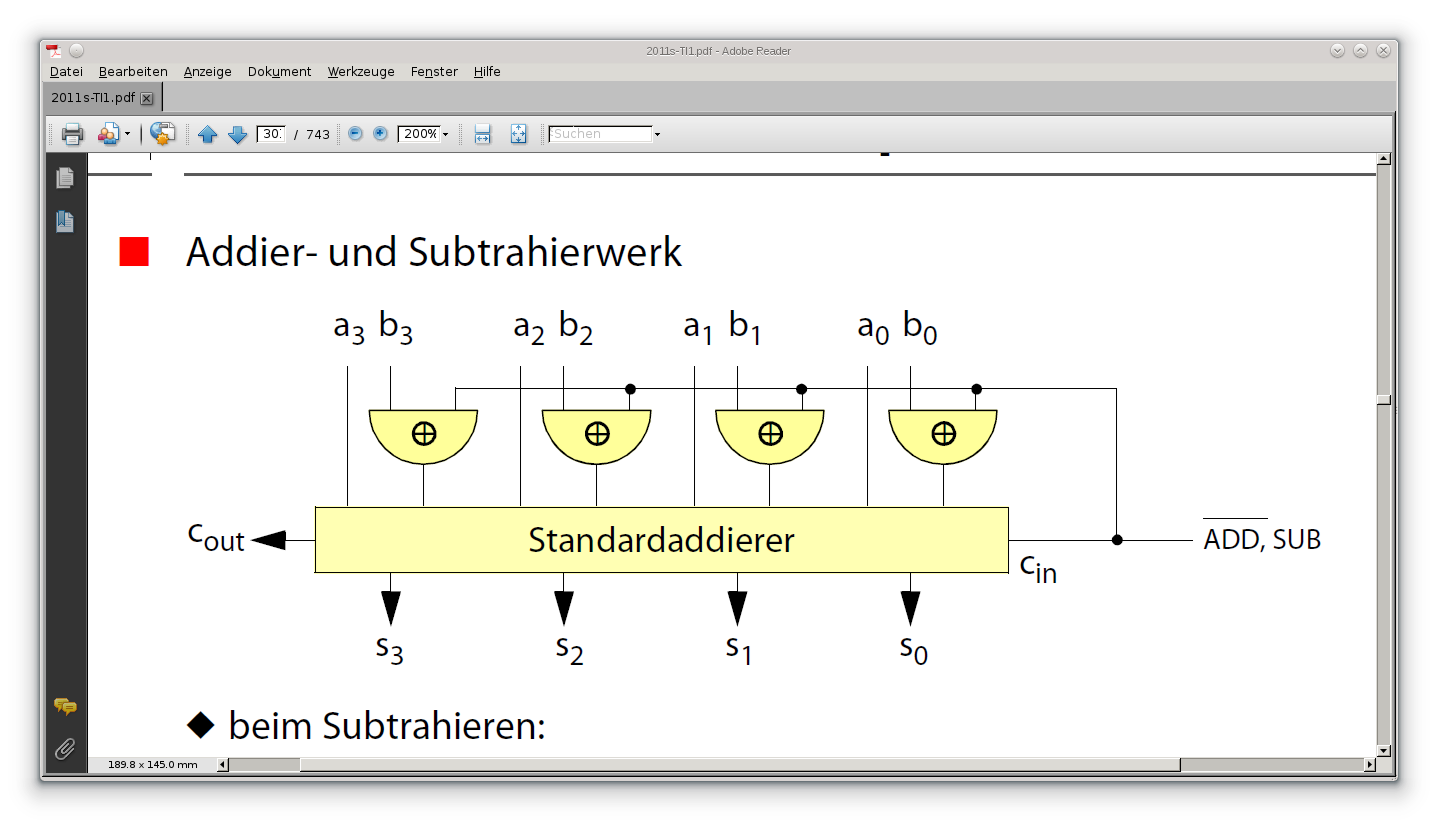 © H. Falk | 30.04.2014
2 - Zahlendarstellungen & Rechnerarithmetik
Zahlenraum der Zweierkomplement-Darstellung (1)
Zahlenraum für n-stellige Register
Beispiel: n = 4
Binärdarstellung
0000
1111
0001
1110
0010
1101
0011
1100
0100
1011
0101
1010
0110
1001
0111
1000
© H. Falk | 30.04.2014
2 - Zahlendarstellungen & Rechnerarithmetik
Zahlenraum der Zweierkomplement-Darstellung (2)
Zahlenraum für n-stellige Register
Beispiel: n = 4
Binärdarstellung
0000
1111
0001
Positiver Wert
0
1110
0010
15
1
14
2
1101
0011
13
3
1100
12
4
0100
11
5
1011
0101
10
6
9
7
1010
0110
8
1001
0111
1000
© H. Falk | 30.04.2014
2 - Zahlendarstellungen & Rechnerarithmetik
Zahlenraum der Zweierkomplement-Darstellung (3)
Zahlenraum für n-stellige Register
Beispiel: n = 4
Binärdarstellung
0000
1111
0001
Positiver Wert
0
1110
0010
15
1
Wert im 2er-Komplement
0
14
2
1
-1
1101
0011
2
-2
13
3
3
-3
1100
12
-4
4
4
0100
-5
5
11
5
-6
6
1011
0101
-7
7
10
6
-8
9
7
1010
0110
8
1001
0111
1000
© H. Falk | 30.04.2014
2 - Zahlendarstellungen & Rechnerarithmetik
Binäre Multiplikation
Schriftliche Multiplikation / „Schulmethode“ auf positiven Binärzahlen
   0011 * 1010
   0011        1
    0000       0
     0011      1
      0000     0
 = 0011110


Übertragung auf einen Computer
Realisierung der Multiplikation durch Verschiebe-Operationen (Schieberegister) und einen Addierer
Kontrolle:
3 * 10 = 30
30 = 111102
Ver-
schieben
+
Addieren
© H. Falk | 30.04.2014
2 - Zahlendarstellungen & Rechnerarithmetik
Multiplikation im Zweierkomplement (1)
n Bit breites Ergebnis bei Multiplikation n Bit breiter Zahlen auch für Zweierkomplement korrekt
Beispiel: -2 * 3 = -6 (für n = 4)
    1110 * 0011
    0000        0
     0000       0
      1110      1
       1110     1
 = 00101010			10102 = -6

Problem: Überlauf – Ergebnis passt meist nicht in n Bits
2n Bit breites Ergebnis ist nicht korrekt001010102 = 42
+
© H. Falk | 30.04.2014
2 - Zahlendarstellungen & Rechnerarithmetik
Multiplikation im Zweierkomplement (2)
Alternative A: Erweiterung der Faktoren auf 2n Bits Breite
Vorzeichenerweiterung
Z.B. aus 1110 wird 11111110, aus 0011 wird 00000011

Nachteil
2n Bit breiter Addierer notwendig
2n anstatt von n Runden
© H. Falk | 30.04.2014
2 - Zahlendarstellungen & Rechnerarithmetik
Multiplikation im Zweierkomplement (3)
Alternative B: Addition eines Korrektursummanden
a * (-b)     = a * (2n – b) = 2n * a – (a * b)
(-a) * b     = (2n – a) * b = 2n * b – (a * b)
(-a) * (-b) = (2n – a) * (2n – b) = 22n – 2n * a – 2n * b + a * b
 		Gleichheit gilt wg. Definition 2er-Komplement ( Folie 26)

Ziel: 2n Bit breites 2er-Komplement des Produkts a * b: 22n – (a * b)
Korrektursummand S ist gleich der Differenz zwischen gewünschter 2n Bit breiter Zahl und dem bisherigen (falschen) Multiplikationsergebnis
Fall a * (-b): S = 22n – (a * b) – (a * -b)                        = 22n – (a * b) – (2n * a – a * b) = 22n – 2n * a = 2n * (2n – a)
Fall -a * b:  S = 22n – 2n * b =  2n * (2n – b)
Fall -a * -b: S = 2n * a + 2n * b

Nachteil: Hoher Zusatzaufwand
© H. Falk | 30.04.2014
2 - Zahlendarstellungen & Rechnerarithmetik
Multiplikation im Zweierkomplement (4)
Alternative C: Getrennte Behandlung des Vorzeichens
Umwandlung der Faktoren in positive Zahlen
Berechnung des Ergebnisvorzeichens
Anpassen des Ergebnisses

Nachteil: Hoher Zusatzaufwand
© H. Falk | 30.04.2014
2 - Zahlendarstellungen & Rechnerarithmetik
Multiplikation im Zweierkomplement (5)
Alternative D: Verfahren nach Booth
Idee: a * 0111 = a * 1000 – a * 0001
Gilt auch für skalierte Bitfolge,z.B. a * 011100 = a * 100000 – a * 000100
Komplette Folge von 1-Bits lässt sich durch genau eine Addition (am „linken Rand“ der 1-Folge) und eine Subtraktion („rechter Rand“) multiplizieren
Booth-Algorithmus
Betrachte „Fenster“ von 2 Bits (bi, bi-1), das über Faktor b von rechts nach links geschoben wird (b-1 sei als 0 definiert)
(bi, bi-1)2 = 012		Addiere a * 2i (linker Rand einer 1-Folge)
(bi, bi-1)2 = 102		Subtrahiere a * 2i (rechter Rand)
(bi, bi-1)2 = 112 oder 002	Tue nichts
© H. Falk | 30.04.2014
2 - Zahlendarstellungen & Rechnerarithmetik
Multiplikation im Zweierkomplement (6)
Alternative D: Verfahren nach Booth
Subtraktion durch Addition des Zweierkomplements
Gültige Ergebnisse auch für negative Zahlen ( Zweierkomplement)
n Bits breiter Addierer ist ausreichend durch geschicktes Schieben
Schiebeoperationen mit Vorzeichenpropagierung(Vorzeichen wird verdoppelt)
© H. Falk | 30.04.2014
2 - Zahlendarstellungen & Rechnerarithmetik
Multiplikation im Zweierkomplement (7)
Alternative D: Verfahren nach Booth
Beispiel: -2 * 3 = -6 (für n = 4)
  a * b:        				 1110 * 0011
 2n+1 Bits breite Hilfsvariable r:	 0000 0011 0  Bits r4, ..., r1 mit b initialisiert, Rest 0
Fenster „10“: Subtrahiere a:		-1110
  					 0010 0011 0
  Vorzeichenbehaftetes Schieben:	 0001 0001 1
Fenster „11“: nur Schieben:	 	 0000 1000 1
Fenster „01“: Addiere a:	 	+1110 					 1110 1000 1
  Vorzeichenbehaftetes Schieben:	 1111 0100 0
Fenster „00“: nur Schieben:	 	 1111 1010 0
Fenster
Ergebnis: 111110102 = -6
© H. Falk | 30.04.2014
2 - Zahlendarstellungen & Rechnerarithmetik
Multiplikation im Zweierkomplement (8)
Alternative D: Verfahren nach Booth
Beispiel: 3 * -2 = -6 (für n = 4)
  a * b:        				 0011 * 1110
 2n+1 Bits breite Hilfsvariable r:	 0000 1110 0
Fenster „00“: nur Schieben:		 0000 0111 0
Fenster „10“: Subtrahiere a:	 	-0011 					 1101 0111 0Vorzeichenbehaftetes Schieben:	 1110 1011 1
Fenster „11“: nur Schieben:	 	 1111 0101 1
Fenster „11“: nur Schieben:	 	 1111 1010 1
Ergebnis: 111110102 = -6
© H. Falk | 30.04.2014
2 - Zahlendarstellungen & Rechnerarithmetik
Binäre Division (1)
Schriftliche Division / „Schulmethode“
Beispiel: 103 / 9 = ?
    01100111 / 1001 =
0
≥?
© H. Falk | 30.04.2014
2 - Zahlendarstellungen & Rechnerarithmetik
Binäre Division (2)
Schriftliche Division / „Schulmethode“
Beispiel: 103 / 9 = ?
    01100111 / 1001 =
0
0000
*
© H. Falk | 30.04.2014
2 - Zahlendarstellungen & Rechnerarithmetik
Binäre Division (3)
Schriftliche Division / „Schulmethode“
Beispiel: 103 / 9 = ?
    01100111 / 1001 =
0
-
0000
0110
0
© H. Falk | 30.04.2014
2 - Zahlendarstellungen & Rechnerarithmetik
Binäre Division (4)
Schriftliche Division / „Schulmethode“
Beispiel: 103 / 9 = ?
    01100111 / 1001 =
0
1
-
0000
0110
0
≥?
© H. Falk | 30.04.2014
2 - Zahlendarstellungen & Rechnerarithmetik
Binäre Division (5)
Schriftliche Division / „Schulmethode“
Beispiel: 103 / 9 = ?
    01100111 / 1001 =
0
1
-
0000
*
0110
0
1001
© H. Falk | 30.04.2014
2 - Zahlendarstellungen & Rechnerarithmetik
Binäre Division (6)
Schriftliche Division / „Schulmethode“
Beispiel: 103 / 9 = ?
    01100111 / 1001 =
0
1
-
0000
0110
0
-
1001
0011
1
© H. Falk | 30.04.2014
2 - Zahlendarstellungen & Rechnerarithmetik
Binäre Division (7)
Schriftliche Division / „Schulmethode“
Beispiel: 103 / 9 = ?
    01100111 / 1001 =
0
1
0
1
1
-
0000
Quotient
0110
0
Divisor
-
1001
0011
1
Dividend
-
0000
01111
Kontrolle:
103 / 9 = 11 Rest 4
-
1001
01101
-
1001
0100
Rest
© H. Falk | 30.04.2014
2 - Zahlendarstellungen & Rechnerarithmetik
Binäre Division (8)
Mathematisch
Dividend = Quotient * Divisor + Rest	oderDividend / Divisor = Quotient + Rest / Divisor
Häufig verlangt: Rest hat gleiches Vorzeichen wie Dividend
Überlauf möglich, wenn Quotient nicht so breit wie Dividend

Realisierung über Addierer/Subtrahierer und Schiebeoperationen pro einzelnem Schritt
© H. Falk | 30.04.2014
2 - Zahlendarstellungen & Rechnerarithmetik
Roter Faden
Zahlendarstellungen und Rechnerarithmetik
Natürliche Zahlen
Binäre Arithmetik
Boolesche Algebra
Addition: Halbaddierer, Volladdierer
Subtraktion: Zweierkomplement-Darstellung
Multiplikation: Booth-Algorithmus
Division: „Schulmethode“
Reelle Zahlen
Zeichensätze
© H. Falk | 30.04.2014
2 - Zahlendarstellungen & Rechnerarithmetik
Festkomma-Darstellung
Feste Kommaposition bei der Darstellung von Zahlen
Beispiel: n = 4, Komma an Position k = 2
Registerinhalt 0110 bedeutet 01,102 bedeutet 1,510
Allgemeine Wertberechnung (für positive Zahlen):(zn-k-1, ..., z1, z0, z-1, ..., z-k)2 =  zi * 2i
Negative Zahlen analog

Rechenoperationen
Addition und Subtraktion: unverändert
Multiplikation: Ergebnis hat 2k Nachkommastellen Skalieren / Abschneiden auf k Nachkommastellen
Division: Einfügen des Ergebniskommas, sobald erste Nachkommastelle des Dividenden berührt wird
i
© H. Falk | 30.04.2014
2 - Zahlendarstellungen & Rechnerarithmetik
Gleitkomma-Darstellung (1)
Ziel: Darstellung großer und kleiner Zahlen mit gleichem Verfahren
Datentyp real oder float aus gängigen Programmiersprachen
Vorsicht: Gleitkommazahlen entsprechen nicht reellen Zahlen im mathematischen Sinne, sondern bloß einer Annäherung!

Idee
Darstellung einer Anzahl von Ziffern (Mantisse) plus
Darstellung der Position des Kommas (Gleitkomma)
Beispiele:		– 12.345 / k = 2:		123,45			– 12.345 / k = 5:		0,123.45			– 12.345 / k = -4:	123.450.000,0
Beispiel: Wissenschaftliche Notation des Taschenrechners
1,234.5 * 104 entspricht 12.345,0
Exponent zur Basis 10 gibt Position des Kommas an
© H. Falk | 30.04.2014
2 - Zahlendarstellungen & Rechnerarithmetik
Gleitkomma-Darstellung (2)
Allgemein
Zahl x wird dargestellt als: x = m * be(Mantisse m multipliziert mit Exponent e zur Basis b)
e wird auch Charakteristik genannt

Normalisierung
Zahl x ≠ 0 heißt normalisiert, wenn gilt: 1 ≤ m < b
Beispiel für b = 10
12.345 wird dargestellt als 1,2345 * 104
Wert der Mantisse liegt zwischen 1 und 10
Beispiel für b = 2
3,625 wird dargestellt als 1,11012 * 21
Wert der Mantisse liegt zwischen 1 und 2
© H. Falk | 30.04.2014
2 - Zahlendarstellungen & Rechnerarithmetik
Binäre Darstellung von Gleitkommazahlen
Freiheitsgrade bei der Darstellung
Gesamtlänge der Darstellung
Länge der Exponentendarstellung (Länge der Mantissendarstellung)
Darstellung der Mantisse(Einer- oder Zweierkomplement, oder Vorzeichen und Betrag)
Darstellung des Exponenten(Einer- oder Zweierkomplement, Vorzeichen und Betrag, oder Biased Exponent)
Biased Exponent
Darstellung des Exponenten ist immer positiv und um eine Konstante (Bias) größer als der tatsächliche Wert
Beispiel: Bias B = 63, Exponent e = -8	Darstellung eDarst = 55
Vorteil: Durchgängig positiver Zahlenraum für die Charakteristik
© H. Falk | 30.04.2014
2 - Zahlendarstellungen & Rechnerarithmetik
IEEE 754 Gleitkomma-Darstellung (1)
Standard zur Vereinheitlichung der unterschiedlichen Darstellungen

Aufbau einer IEEE 754 Gleitkommazahl





Allgemeine Wertberechnung: x = (-1)s * 1,m * 2e-B
Erste Ziffer (immer 1) wird nicht in Mantisse gespeichert (sog. verdecktes Bit, hidden bit)
Bias B hängt von der Länge der Exponentendarstellung E ab: B = 2E-1 – 1
Gültige Charakteristiken: 0 < e < 2E – 1(Werte 0 und 2E – 1 sind reserviert)
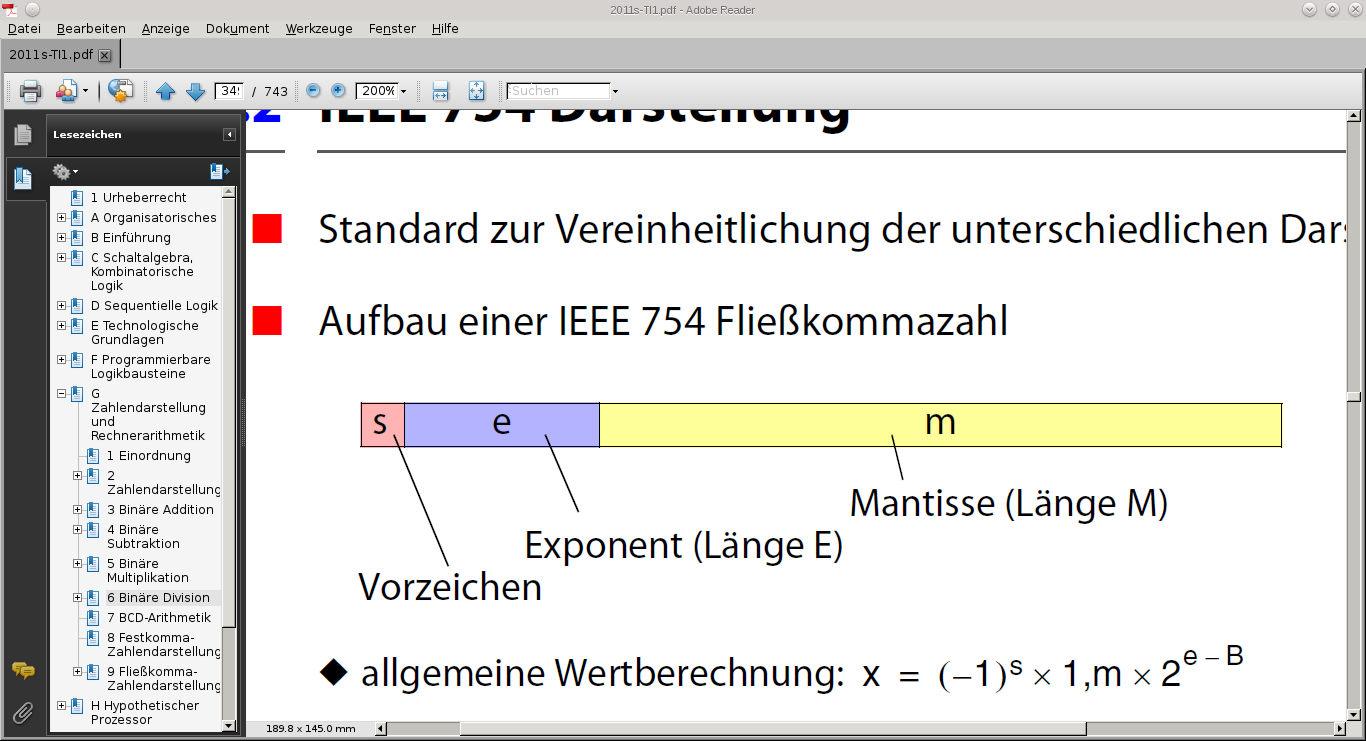 © H. Falk | 30.04.2014
2 - Zahlendarstellungen & Rechnerarithmetik
IEEE 754 Gleitkomma-Darstellung (2)
Spezielle Werte
Null / Zero
0 ist nicht als normalisierte Zahl darstellbar, daher gesonderte Behandlung
Vorzeichen s, e = 0, m = 0 ( es existiert positive und negative Null)
Unendlich / Infinity
Symbolische Darstellung für unendlich große / kleine Zahl; sinnvoll bspw. bei Überläufen, anstatt der Rückgabe der größten darstellbaren Zahl.
Beispiel:                 mit Überlauf bei x2; Ergebnis ∞ statt normaler Zahl
Vorzeichen s, e = 2E – 1, m = 0 (positiv und negativ unendlich)
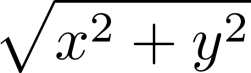 © H. Falk | 30.04.2014
2 - Zahlendarstellungen & Rechnerarithmetik
IEEE 754 Gleitkomma-Darstellung (3)
Spezielle Werte
NaN / Not a number
Falls Rechenoperation für bestimmte Argumente nicht definiert ist, wird NaN zurückgegeben.
Beispiel:        für x < 0 liefert NaN
Vorzeichen s, e = 2E – 1, m ≠ 0
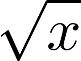 © H. Falk | 30.04.2014
2 - Zahlendarstellungen & Rechnerarithmetik
IEEE 754 Gleitkomma-Darstellung (4)
Spezielle Werte
Nicht-normalisierte Zahlen (kleiner als kleinste normalisierte Zahl)
Problem: Abstand zwischen darstellbaren normalisierten Zahlen in der Nähe der Null (verhältnismäßig) groß. Beispiel für e  [-1, ..., 2]




Nicht-normalisierte Zahlen entstehen rund um die Null, indem das hidden bit der Mantisse als 0 anstatt von 1 angenommen wird
Vorzeichen s, e = 0, m ≠ 0
Wertberechnung: x = (-1)s * 0,m * 21-B
0
1
2
3
4
5
6
7
1,002*20
1,002*22
1,102*22
1,002*2-1
1,002*21
1,012*22
1,112*22
© H. Falk | 30.04.2014
2 - Zahlendarstellungen & Rechnerarithmetik
IEEE 754 Gleitkomma-Darstellung (5)
Formatdefinitionen











Zusätzliches Format: Extended Precision zwischen Double und Quad (herstellerabhängig definierbar)
© H. Falk | 30.04.2014
2 - Zahlendarstellungen & Rechnerarithmetik
Gleitkomma-Rechenoperationen
Beispiel IEEE 754 Darstellung

Addition / Subtraktion
Denormalisiere Zahl mit kleinerem Exponent
D.h. Exponenten auf gleichen Wert bringen
Addiere oder subtrahiere Mantissen
Normalisiere Mantisse
Berechne Vorzeichen des Ergebnisses

Multiplikation / Division
Multipliziere / dividiere Mantissen
Addiere / subtrahiere Exponenten
Normalisiere Mantisse
Berechne Vorzeichen des Ergebnisses
© H. Falk | 30.04.2014
2 - Zahlendarstellungen & Rechnerarithmetik
Roter Faden
Zahlendarstellungen und Rechnerarithmetik
Natürliche Zahlen
Binäre Arithmetik
Reelle Zahlen
Zeichensätze
© H. Falk | 30.04.2014
2 - Zahlendarstellungen & Rechnerarithmetik
Zeichensätze
Repräsentation von Texten
Naiver Ansatz:Codierung A     0, B     1, ...und dann Binärcodierung
Probleme:
Welche Zeichen sollen codiert werden?
Wie kann man Daten/Texte mit anderen austauschen?

Lösung
Standardisierte Zeichensätze
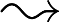 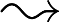 © H. Falk | 30.04.2014
2 - Zahlendarstellungen & Rechnerarithmetik
ASCII (1)
American Standard Code for Information Interchange
Verabschiedet 1963 von der American Standards Organization
7-Bit Code
Für die USA gedacht
Codiert Zeichen und Steuercodes zur Kontrolle von Geräten; z.B. CR (carriage return) für Wagenrücklauf bei Druckern; BEL für Glocke
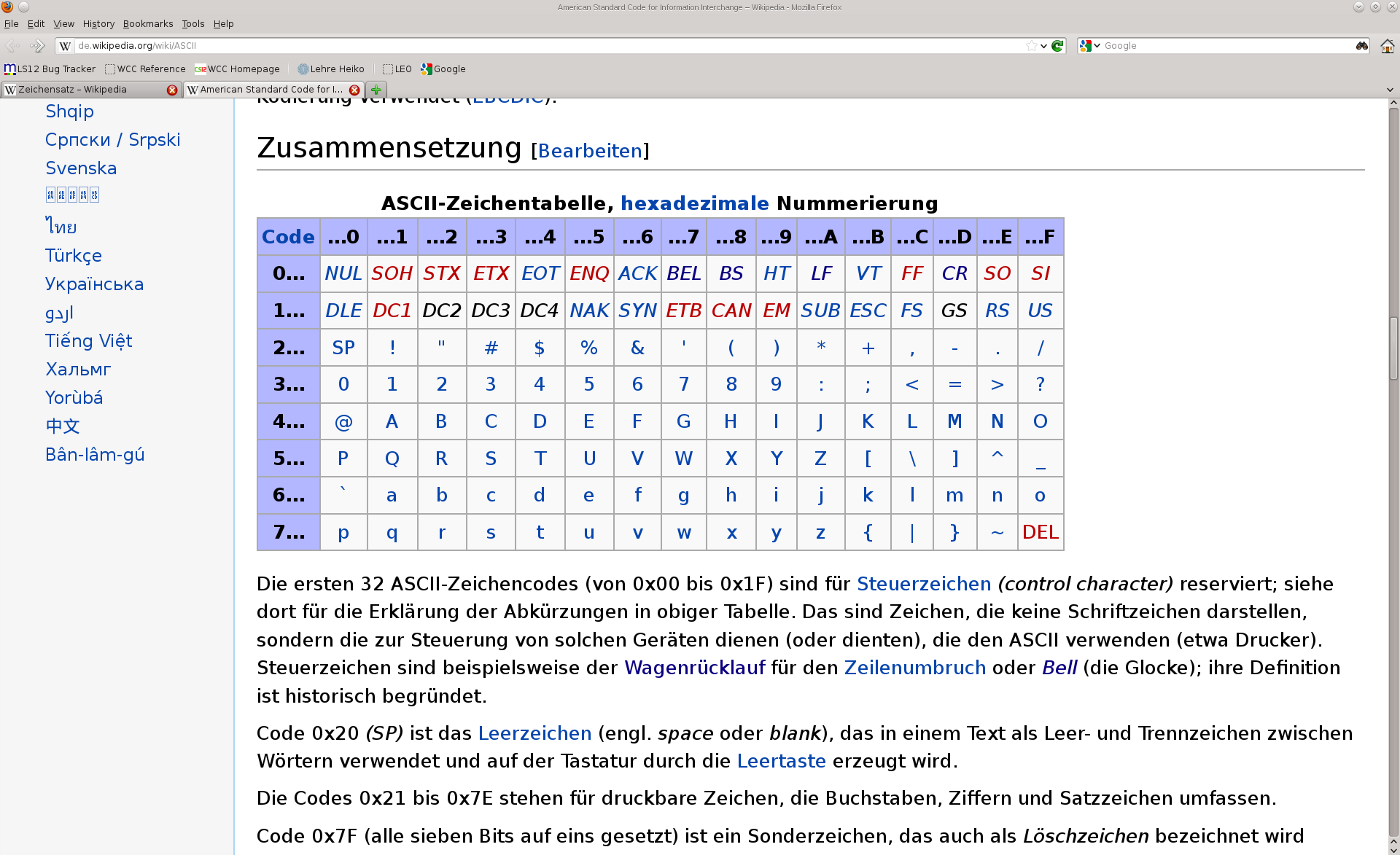 [de.wikipedia.org]
© H. Falk | 30.04.2014
2 - Zahlendarstellungen & Rechnerarithmetik
ISO-8859-1 (1)
Motivation
Problem: Viele wichtige Zeichen fehlen bei ASCII
Ansatz: „Längere Codierung“, Erweiterung des Zeichensatzes

ISO-8859-1 / ISO Latin 1
ISO = International Organization for Standardization
8-Bit Code
Enthält viele Sonderzeichen für westeuropäische Sprachen (z.B. Umlaute etc.)
© H. Falk | 30.04.2014
2 - Zahlendarstellungen & Rechnerarithmetik
ISO-8859-1 (2)
Zeichentabelle

















Problem
Einige wichtige Zeichen (französische Sonderzeichen, €-Symbol) fehlen nach wie vor
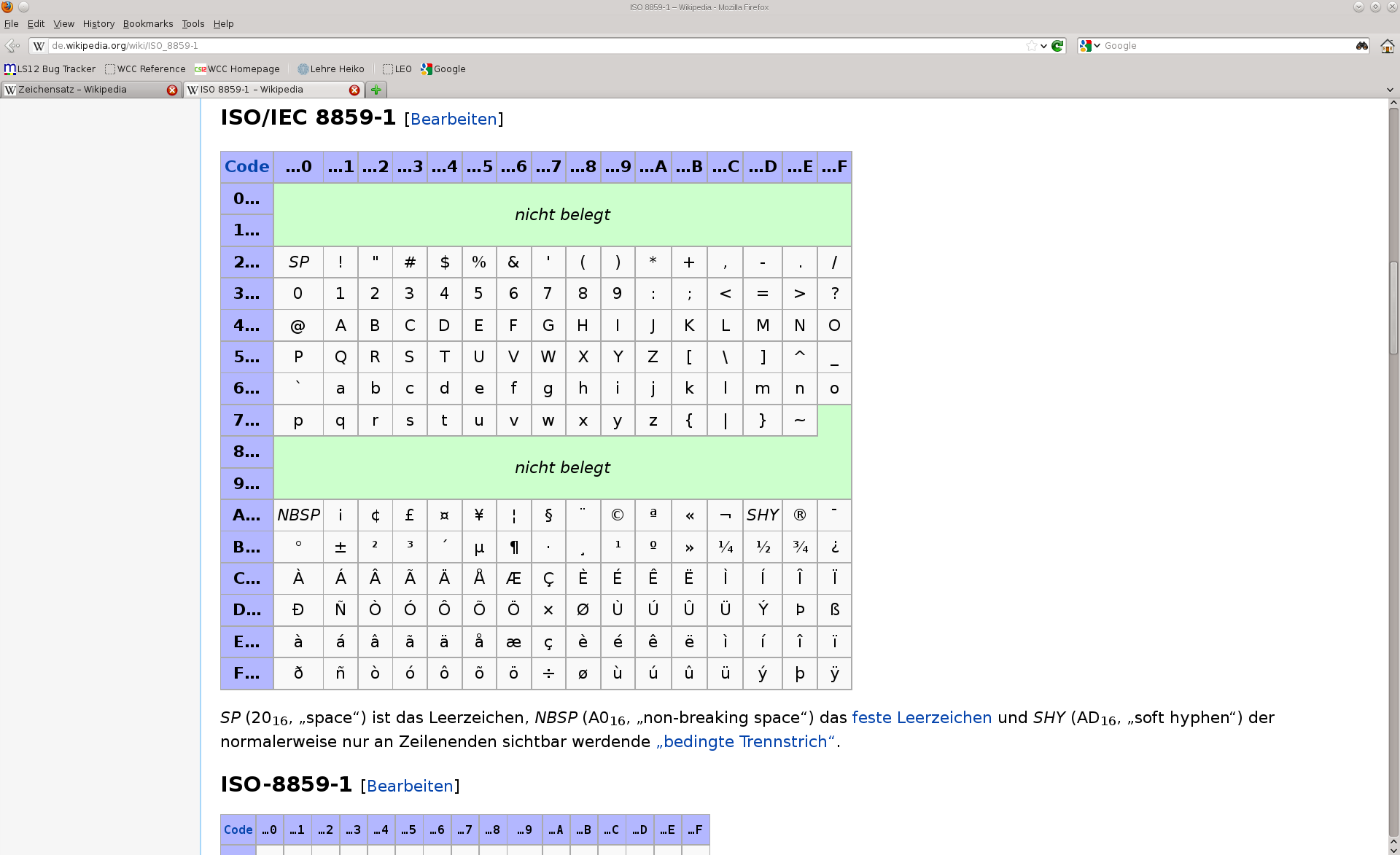 ASCII
[de.wikipedia.org]
© H. Falk | 30.04.2014
2 - Zahlendarstellungen & Rechnerarithmetik
Unicode (1)
Fakten
Verwaltet vom Unicode-Konsortium (http://www.unicode.org)
Unterstützt verschiedene Codierungsformate (Unicode Transformation Format): UTF-8, UTF-16, UTF-32 mit 8, 16, 32 Bits
Längere Unicode-Formate ergänzen kürzere Formate
Unicode vereinbart auch weitere Informationen (z.B. Schreibrichtung)
Ziel: Codierung aller in Gebrauch befindlicher Schriftsysteme und Zeichen
Unicode wird kontinuierlich um neue Zeichen ergänzt
© H. Falk | 30.04.2014
2 - Zahlendarstellungen & Rechnerarithmetik
Unicode (2)
Gliederung
17 Planes à je 65.536 Zeichen6 Planes derzeit genutzt, restliche sind für spätere Nutzung vorgesehen
Basic Multilingual Plane (BMP, 0): grundlegender mehrsprachiger Codebereich, enthält aktuell gebräuchliche Schriftsysteme, Satzzeichen und Symbole
Supplementary Multilingual Plane (SMP, 1): historische Schriftsysteme, weniger gebräuchliche Zeichen (z.B. Domino- und Mahjonggsteine)
Supplementary Ideographic Plane (SIP, 2): ergänzender ideographischer Bereich für selten benutzte fernöstliche CJK-Schriftzeichen(CJK = China, Japan, Korea)
[de.wikipedia.org]
© H. Falk | 30.04.2014
2 - Zahlendarstellungen & Rechnerarithmetik
Zusammenfassung (1)
Natürliche Zahlen
Positionale Darstellung: Ziffern, Position der Ziffern als Gewichtung
Zahlen darstellbar mit / umrechenbar in jeder beliebigen Basis b
Wichtig: b = 2 (binär), 8 (oktal), 10 (dezimal), 16 (hexadezimal)

Binäre Arithmetik
Boolesche Algebra: Grundlage für Computer-Hardware; Werte 0 und 1; Rechnen über Operationen Kunjunktion, Disjunktion und Negation
Addition: Halbaddierer addiert zwei Bits, produziert Summe und Carry; Volladdierer addiert zwei Bits und Carry; Addierwerk aus Volladdierern
Subtraktion: 1er-Komplement für ganze Zahlen obsolet; 2er-Komplement
Multiplikation: Booth-Algorithmus braucht nur 1 Addition und 1 Subtraktion zum Multiplizieren mit einer beliebig langen 1-Folge
Division: Schulmethode beruht auf Additionen und Schiebeoperationen
© H. Falk | 30.04.2014
2 - Zahlendarstellungen & Rechnerarithmetik
Zusammenfassung (2)
Rationale Zahlen
Festkommazahlen: Komma stets an gleicher Bit-Position; Grundrechenarten verhältnismäßig leicht
Gleitkommazahlen: Mantisse und Exponent / Charakteristik; normalisierte Mantisse; biased exponent
IEEE 754: normierte Zahlendarstellung; hidden bit; spezielle Werte: Null, unendlich, NaN, nicht-normalisierte Zahlen; Grundrechenarten: gesonderte Behandlung von Exponent und Mantisse, abschließende Normalisierung

Zeichensätze
ASCII, ISO Latin 1, Unicode
© H. Falk | 30.04.2014
2 - Zahlendarstellungen & Rechnerarithmetik